Elder abuse and neglect – ethno-cultural communitieseducation and training guide
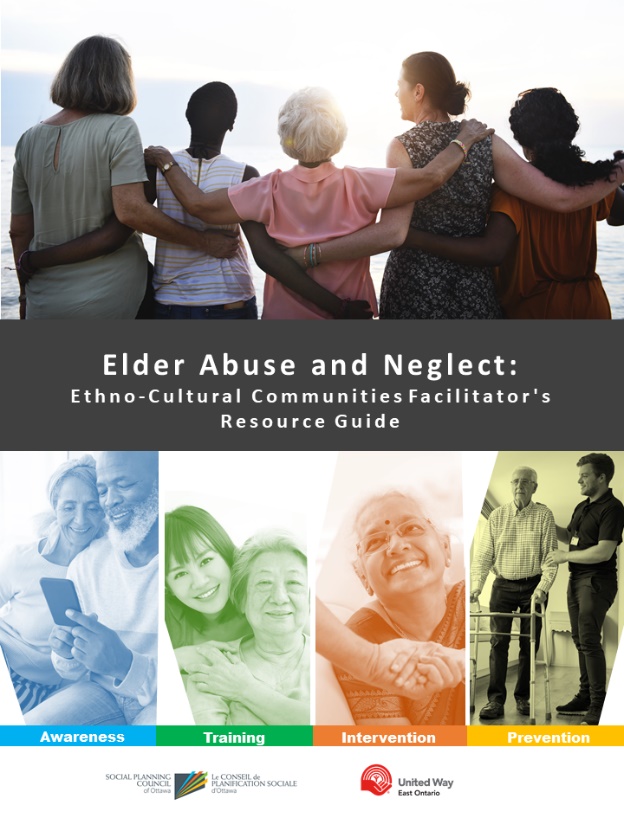 1
Presented By:
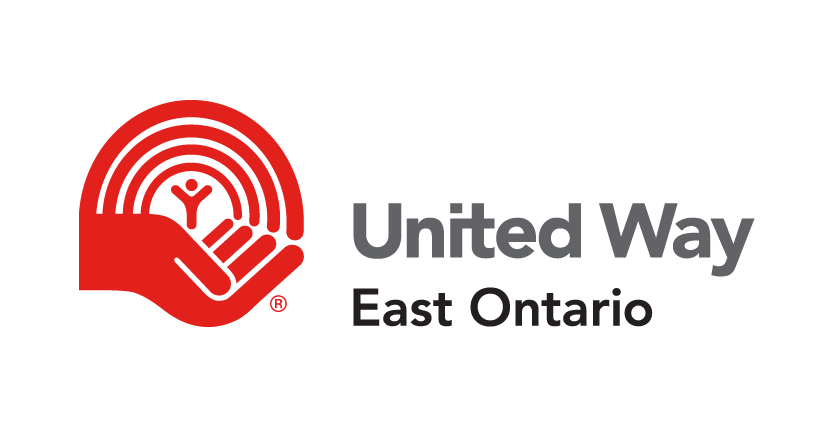 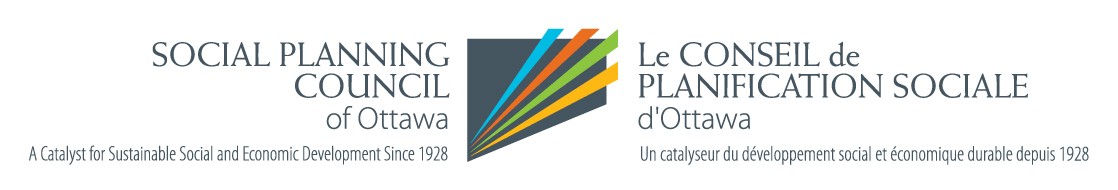 Objectives of the training session
To increase participants’ knowledge on factors regarding elder abuse and neglect
 To provide information on community resources to prevent elder abuse.
 
To  increase participants’ skills in addressing elder abuse and neglect when it is identified in their community .
2
Agenda
Introduction of the Social Planning Council of Ottawa & Supporting Minority Ethno-cultural Seniors (MECS)
What is elder abuse
Different forms of elder abuse
Why does elder abuse occur
Elder abuse in ethno-cultural communities
Barriers to reporting elder abuse 
Case studies and videos (discussion)
Key messages regarding elder abuse, neglect and disrespect
Legislation and acts  protecting seniors (optional)
Contacts numbers for assisting seniors in distress or risk in elder abuse and neglect
Online evaluation form
3
Introduction: Social Planning Council of Ottawa
The Social Planning Council of Ottawa (SPCO) takes a holistic approach in community development by integrating research and planning.
 Our mission is to provide Ottawa residents with informed leadership on issues that affect their social and economic wellbeing. 
SPCO works with ethno-cultural grassroot groups and seniors to educate ethno-cultural seniors about elder abuse and neglect.
4
[Speaker Notes: Slide in-text citation:
(Social Planning Council of Ottawa, n.d.).]
Definition of elder abuse
​SPCO defines elder abuse and neglect as hurtful behaviours which are unreasonable and unacceptable, whether intentional or not, which leads to physical, mental, and emotional distress.

 The World Health Organization defines Elder abuse as "a single, or repeated act, or lack of appropriate action, occurring within any relationship where there is an expectation of trust which causes harm or distress to an older person".
5
[Speaker Notes: Slide in-text citation:
(World Health Organization, 2018)]
Different forms of elder abuse
1.Financial or Material:
Taking money or valuables without permission, including not paying money owed to the senior.
Selling property or other possessions without permission
Preventing communication with a lawyer for legal advice and abuse of Power of Attorney
2.Emotional or Psychological:
Using hurtful and degrading language
Causing undue stress/unhappiness to vulnerable seniors
Ignoring an individual during his/her time of need
Preventing visitation from family and friends
6
[Speaker Notes: Slide in-text citation:

(The Uniting Church, United Care Aging & NSW Department of Premier and Cabinet (n.d.), p. 13-14)]
Different forms of elder abuse (Cont.)
3.Physical:
Pushing, shouting or hitting, pinching, shaking. 
Rough handling while assisting with activities of daily living 

4.Social Isolation:
Preventing an individual from meeting or speaking with extended family or friends
Forcing an individual to stay in their room 
Leaving the individual  alone at home frequently
Not providing communication in the senior’s language
5.Spiritual:
Preventing attendance in religious services
Not being allowed to practice religion or to have a place to pray at home
7
[Speaker Notes: Slide in-text citation: 

(The Uniting Church, United Care Aging & NSW Department of Premier and Cabinet (n.d.), p. 13-14)]
Different forms of elder abuse (cont.)
6.Neglect:
Lack of communication or not spending enough time with the senior
Not taking an individual to medical appointments, or not seeking and following medical advice
Not assisting a frail individual with activities such as laundry, meal preparation, bathing, toileting, clean clothes, bedding, etc.. 
7.Sexual:
Causing shame or embarrassment by inappropriate touching
Lack of privacy
Coercing an individual to conduct sexual acts 

8.Health and Safety
Lack of basic necessities such as medication or food for special diets.
Clean and safe environment for the senior
Proper clothing appropriate to weather and indoor temperatures.
Safety equipment as required to prevent falls and maximize independence
Health care professionals  must be respectful towards seniors especially when providing care to a senior of the opposite sex
At all times the senior must be treated with dignity and respect.
8
[Speaker Notes: Slide in-text citation:

(The Uniting Church, United Care Aging & NSW Department of Premier and Cabinet (n.d.), p. 13-14)]
Why does elder abuse occur?
The stress of responsibility that caregivers face can lead to elder abuse. Caregiving may be time-consuming; feeding, bathing, toileting and providing social stimulation may cause burn out which can lead to unintentional neglect and abuse of seniors.

Family members may feel forced to cohabit with seniors due to lack of adequate housing and subsequently refuse to share the cost of house maintenance and utility bills.

A history of negative behaviours or violence can be seen as a normal  behaviour in a family or community.
Elder abuse occurs in care institutions. The staff may be over worked or underpaid and the senior residents may be vulnerable to financial coercion or physical mistreatment and neglect as was reported during COVID-19.
9
[Speaker Notes: Facilitator in-depth notes of the slide: 
The stress of responsibility that caregivers face can lead to elder abuse. For example, when they have to take care of physical needs such as feeding, toileting and bathing. 
Due to unemployment as an economic problem increases the stress of caregivers, as well as financial abuse. Economic recessions can mean fewer resources to assist relatives caring for the senior 
Cultural changes that lower the status of the senior can lead to less respect from younger people
Personal problems of the caregivers can cause neglect and abuse of seniors.
When seniors are socially isolated it can make them feel vulnerable and lonely
Family members may feel forced to cohabit with seniors due to lack of adequate housing can contribute to abuse.
Responding to stress in a family with a history of negative behaviours, violence can be seen as a normal or acceptable way to respond. 
 Different factors can create a climate that leads to elder abuse, such as within institutions, the staff may be overworked or underpaid and the senior residents may be vulnerable. (Lumacare, 2019, p.10)

Facilitator question: Can ask for examples or their experiences

Slide in-text citation:

Lumacare, 2019, p.10)]
elder abuse in ethno-cultural Communities
On October, 2019, SPCO held a forum entitled "Collectively We Care- Collectively We Help”. It was part of a project that seeks to empower and educate ethno-cultural seniors on identification and  prevention of elder abuse and neglect.
The Keynote speaker, Shalini Konaur, discussed the problems faced by ethno-cultural seniors:
Elder abuse and neglect is an issue that is not discussed outside the confines of their homes.
Elder abuse is stigmatized within their communities and can pose barriers to accessing social services and help
Not understanding English or French educational literature aimed at elder abuse.
Having non-threatening and non-judgemental language to address issues of  abuse when working with ethno-cultural seniors.
10
[Speaker Notes: Facilitator in-depth notes of the slide: 
On October 16, 2019 The Social Planning Council of Ottawa (SPCO) held “Collectively We Care- Collectively We Help”. This forum is included in a broader project developed by SPCO that seeks to empower and educate ethno-cultural seniors on what comprise elder abuse and neglect, available support services and their rights when abuse occurs. In our forum report, we noted the keynote presentation that was given by Shalini Konaur. 
She discussed that within ethno-cultural communities’ elder abuse and neglect is an issue that is usually not discussed outside the confines of their homes. The discussion of elder abuse is stigmatized with their communities and can present barriers accessing social services. The term itself “abuse” creates terrible understanding and images in ethno-cultural communities. Within their communities in their language there is no translation of the terms elder abuse and neglect, therefore many may not understand the term. In addition, it is important for experts to cautiously use the term bluntly without considering the culture of the ethno-cultural as it creates problems in communication. Shalini said the terms may differ to the ethno-cultural senior. She suggested a way to move forward  is to have neutral interpretations of the term abuse when working with them. Social isolation, belittling and constant yelling within their communities maynot be considered as abuse. Elder abuse and neglect is gendered in ethno-cultural communities. The population at-risk are women who have limited access to resources, widowed, children who have been in Canada for less than 10 years, health care needs and have language barriers (Prince Owusu, & The Social Planning Council of Ottawa, n.d., p.14).
Slide in-text citation:
(Prince Owusu, & The Social Planning Council of Ottawa, n.d., p.14).]
Barriers to reporting elder abuse
Seniors may have physical disabilities, or suffer mental illness,(including PTSD)  or cognitive impairment. 
Seniors may  have language problems that make communication difficult. These different factors may limit their ability to understand and  report the crime. 
Isolation and dependence on others create limited options for seniors to seek help.
Seniors are silent about the abuse they face as it is enmeshed in familial relationships. They worry that reporting abuse can disrupt and disrespect their family relationships.
Seniors do not believe that service providers would be able to resolve their problems
11
[Speaker Notes: Facilitator in-depth notes of the slide: 
Seniors may have physical disabilities, be mentally or cognitively impaired or have language problems that make communicating abuse or neglect to be difficult. Those different factors may limit their ability to report the crime or understand. 
When depending on the abuser as a caregiver, friend or family member it can cause fear of retaliation.
Seniors where dependence is coupled with isolation create limited options to seek help. Interfering with other people's families is discouraged, in some cultures. Leading family and friends to the side of privacy regarding abuse rather than investigation on suspected situations of elder abuse to avoid problems between each other (Lumacare, 2019, p.13).
Within the forum report it states why ethno-cultural seniors are silent about elder abuse. Ethno-cultural seniors are silent about the abuse they face as it is enmeshed in familial relationships. One of the main worries of the seniors is that by reporting abuse can disrupt their familial relationships. They feel as though if there is outside intervention it will create division and tension within their home. Family problems are something that can be resolved internally, they do not trust service providers will be able to resolve their problem. One of the things they fear is that police involvement would lead to arrest and prosecution of their own family members, which can create more problems within the family. The family members or their children are their primary caregiver and could also have them sponsored to Canada. Therefore, may ethno-cultural seniors suffer in silence and isolation. It is important to understand how silence can increase the conditions of life for the ethno-cultural seniors who are experiencing abuse and neglect. Another key point that was highlighter was, silence around elder abuse occurring in ethno-cultural communities makes it more hidden. There with this forum SPCO and many stakeholders these conversations were able to be started (Prince Owusu, & The Social Planning Council of Ottawa, n.d., p.11-12).

Slide in-text citations:
Lumacare, 2019, p.13).
Prince Owusu, & The Social Planning Council of Ottawa, n.d., p.11-12).]
Other challenges faced by seniors
Ageism
 Language Barriers
 Socioeconomic Disadvantage
 Physical disabilities and chronic illness related to aging
 Dementia
12
Other challenges faced by seniors (Cont.):
Ageism is defined as discrimination against individuals or groups based on their age.

Language Barriers are experience by ethno-cultural seniors when they are not able to speak English or French. The lack of language skills limits their ability to access support and services and increases social isolation from the broader community
Dementia Cognitive decline is often undiagnosed until in later stages due to cultural stigma attached to it. Ethno-cultural seniors do not feel comfortable receiving care from service providers caring. They would like family members to care for them as they feel this is their family’s responsibility.
13
[Speaker Notes: Slide in-text citation:
(The Social Planning Council of Ottawa. (2019), p.6)]
Other challenges faced by seniors
Socioeconomic Disadvantage Seniors from various ethno-cultural backgrounds may have weaker economic status due to:
Ineligibility for  Canada Pension Plan (CPP) if they have not worked in Canada
Ineligibility for Old Age Security (OAS) if they are not a Canadian Citizen or legally resident of Canada and have lived in Canada for less than 10 years
Will not qualify for Guaranteed Income Supplement (GIS) if they don’t get OAS and their income is higher than the qualifying income threshold
May not have any other income or exchange rates to Canadian dollars is prohibitive.
14
[Speaker Notes: Facilitator: Ask the participants what other issues do ethno-cultural seniors experience?

Slide in-text citation:

 (The Social Planning Council of Ottawa. (2019), p.6)]
barriers of reporting abuse: Why is elder abuse kept secret?
Seniors may stop recognizing abuse as it is a regular occurrence and do not recognize the situation as abusive.
Seniors may not know where to get help and not be aware of the agencies and individuals that can assist them.

Some seniors may no longer have siblings, relatives or spouses that are alive or they have lost contact with them. The abuser may be the only one left in their extended family.
Seniors feel that disclosing their abuse will bring shame and dishonour on the family or make the situation worse. They suffer in silence rather than shame and dishonour the whole family and their community.
15
[Speaker Notes: Question period: Ask participants to ask questions, share their own experiences and to inquire if they understand the terms as well as the objectives.

Facilitator in-depth notes of the slide: 
Seniors may stop recognizing abuse as it is a regular occurrence and do not recognize the situation as abusive. 
Seniors may not know where to get help and not be aware of the agencies and individuals that can assist them. 
Seniors are afraid that if they say something, the abuser will discover the truth and abuse can get worse. They are at greater risk if it is brought out into the open. 
Seniors may feel humiliated as they mistakenly believe that they could have stopped or controlled the abuse.  
Seniors in certain circumstances take the blame for the abuse, as they may feel they deserve this treatment as they may feel guilty about how they were as parents or ‘chose the wrong spouse’. 
Some seniors may no longer have siblings, relatives or spouses that are alive or lost connection with. The abuser may be the only one which they can connect with or can be their conduit to the outside world. The abuser may threaten the victims of ending the contact with them.   
Seniors feel that by disclosing their abuse will bring some sort of shame and dishonour within the family. They suffer in silence rather than bring shame to the whole family and not to spread the situation to their communities. 
Seniors believe that they should be able to resolve their own problems.
Perhaps seniors who are abused may have previously tried to disclose their incident of abuse and it resulted in poor outcomes.has a history of abuse. 
Seniors believe that with lack of evidence they might be taken seriously or that it would be a waste of time (CANADIAN ASSOCIATION OF OCCUPATIONAL THERAPISTS, 2013, p.15-16).

Slide in-text citation:
(CANADIAN ASSOCIATION OF OCCUPATIONAL THERAPISTS, 2013, p.15-16).]
Case Study # 1
Inter-generational conflict and unrealistic expectations
J. moves in with widowed daughter M. and her 3 adolescent children. 
What were the ‘red flags’ for abuse in this situation?
What about J.’s medical condition might be contributing towards the stress in the family?
What in the family’s situation, could be contributing to the stress on M. in caring for her father? 
What could your ethno-cultural community do to support this family?
What formal resources can you recommend to help this family?
16
[Speaker Notes: Questions for case studies:

Questions for Case study #1:
1. What are the issues and concerns in this story? Do you think it ever happens in the community?2. How might Rohan feel about this situation? How might Naveen and his wife feel? Why might they see the situation differently?3. What is the role of the wider community, Rohan’s friends and social networks in this situation?4. How could this family’s relationship be improved for the future?5. What would you advise Rohan to do? What does he need to think about in this situation?6. Where could Rohan and family get support to find out more information and improve their situation?

Questions for Case study #2:
1. What are the issues and concerns in this story? Do you think it ever happens in the community?2. How might Vani feel about this situation? How might Amit feel? Why might they see the situation differently?3. What is the role of the wider community, Amit and Vani’s friends and social networks in this situation?4. How could this family’s relationship be improved for the future?5. What would you advise Amit to do? What does he need to think about in this situation?6. Where could Amit and family get support to find out more information and improve their situation?]
Case study #2
Mistreatment 
F. has cataracts and is also showing signs of memory problems. L. and his wife T. take her to live with them
What are the issues and concerns in this story? Do you think it ever happens in the community?
If you were a relative of this family what approach might you take with this couple? 
What legal safeguards could relatives put in place to ensure T. is protected as dementia gets worse? 
How do you feel about L.’s attitude towards the care of his mother?
5. What is the role of the wider community, health care, home care, and social networks in this situation?
4. How could this family’s relationship be improved for the future?
17
Video review and discussion
https://youtu.be/z4u_c-Q8_X0

https://youtu.be/tT43g5KxdtE

https://youtu.be/lupUc7J34tQ
18
[Speaker Notes: Include the questions for videos:
Question 1: What are the issues that could be of concern in this story? Do you think it ever happens in the community? Explores the ability of participants to identify issues in the story. Explores attitudes towards and awareness of those issues that potentially lead to elder abuse. 
Question 2: How might the older person feel about this situation? Why might they see the situation differently?  Stimulates thought about how the older person feels and how the situation may be abusive. The question opens up discussion on the values, attitudes, hopes and fears of the older person as well as motivations of other characters as they relate to abuse or compromised dignity. 
Question 3: What are the rights that the older person might (respectfully) expect? What would be acceptable or unacceptable in the family conversation and decisions about their situation? Draws out the potential risks or various types and degrees of abuse (subtle to overt) within each scenario. Asks participants to identify what is respectful behaviour, particularly towards older people, and the basic rights an older person should expect. Question 4: What are traditional ways this family would have managed this situation in Greece? How have things changed in Australia? Stimulates thought on traditional strategies or attitudes that may no longer work or may even be counterproductive in a modern Australian context. Important issues are increased dependence and the reluctance to seek help outside of the family.
 Question 5: What would you advise the older person and their family to do? What else do they need to think about in this situation? This question allows the participants to share and explore strategies to alleviate or prevent abusive or disrespectful situations. Question 6 Where could the older person and his/her family get support in finding more information and making these decisions? This question encourages participants to share information about services and supports.
Question 6: What would you advise the senior and their family to do? What else do they need to think about in this situation? 
Question 7:  Where could the senior and their family get support in finding more information and making these decisions? 

Questions citation: 
Ethnic Communities' Council of Victoria. (n.d.). Dignity and respect in ageing the role of family and what can go wrong - A Greek community education resource kit around elder abuse prevention. Retrieved from https://toolkit.seniorsrights.org.au/wp-content/uploads/2013/09/RESPECT-DIGNITY-Greek-community-education-resource-kit.pdf]
What How agencies can prevent elder abuse
Use collaborative approaches to bring in service providers who can support ethno-cultural seniors.

Provide culturally and linguistically sensitive services and create safe space to minimize social isolation 

Train service providers to recognize elder abuse as a crime and educate them on the impact of abuse and neglect in ethno-cultural communities 

Empower seniors who have experienced abuse and neglect, continue conversation regarding breaking silence around elder abuse and neglect and etc.
19
[Speaker Notes: Facilitator: for the first point Shalini has mentioned this, the last point Dianne Urquhart said this
Facilitator in-depth notes of the slide: 

In the forum, Shalini discussed that using collaborative approaches bring together culturally sensitive service providers supporting ethno-cultural seniors. To curtail elder abuse, agencies who provide non-legal support such as food support, friendship circles, counselling and other social supports can work collaboratively to address it. Some of the things that the agencies can do is provide culturally and linguistically sensitive services, create safe space to curtail isolation, flag legal issues and connect them to appropriate resources, educate and train service providers to understand the different ways elder abuse and neglect exists in ethno-cultural communities (Prince Owusu, & The Social Planning Council of Ottawa, n.d., p.17) 

Within the forum Dianne Urquhart, the Executive Director SPCO, discussed the next steps would be empowering seniors who experience abuse and neglect, continue conversation regarding breaking silence around elder abuse and neglect, continuously engage service providers on the complexities and intersections of language, cultural, behavior and other issues in elder abuse and neglect (Prince Owusu, & The Social Planning Council of Ottawa, n.d., p.27).]
strategies for preventing elder abuse (Cont.)
PUBLIC EDUCATION: It is important for seniors and the public to understand what elder abuse is, why it happens and what can be done.
ENCOURAGE SENIORS TO RETAIN CONTROL OVER THEIR OWN LIVES AS LONG AS POSSIBLE: It is important for seniors to know their rights. Knowledge is empowering.  Seniors and their families should take steps to ensure they have power to make their own everyday life choices to reduce the prevalence of abuse. 

EDUCATE SENIORS TO CONTROL THEIR OWN FINANCES: Provide seniors with information so they can control and safeguard their own cash, bank cards, credit cards and other assets. Encourage seniors to obtain a Power of Attorney and a Will. 
ADDRESS SYSTEMIC ISSUES: Ageism is a social attitude which can allow elder abuse to occur. Abusers may hold a stereotyped view of seniors as senile and frail and that seniors have less worth than younger people. This allows them to rationalize their abusive behaviours.
20
[Speaker Notes: Slide in-text citation:

(Luma Care, 2019, p.11)]
strategies for preventing elder abuse and what can be done (Cont.)
INCREASED RESOURCES: Some organizations advocate for a national hotline in order to report abuse. They want a legal obligation placed on frontline service providers to report abuse and  they are recommending specialized training for investigators in elder abuse charges.
FUNDING TOWARDS PREVENTION: There are initiatives to address and prevent elder abuse, but agencies may suffer from underfunding and lack of political will to make elder abuse prevention a priority.
21
[Speaker Notes: Slide in-text citation:

(Luma Care, 2019, p.11).]
Key messages regarding elder abuse, neglect and disrespect (Cont.)
According to The World Health Organization, seniors have identified disrespectful behaviour to be their most painful and stressful experience. 
As people age, building self-respect is positive protection against abuse and disrespect from others. Seniors must recognize the importance of listening to their own feelings and needs. Maintaining respectful relationships enforces the importance of the rights and wellbeing of individuals. 
Situations of abuse or disrespect can be unintentional. Some people are not aware  of the consequences of their actions and the senior may be experiencing  this behaviour as abusive. 
There are services and resources to help seniors facing abuse;  help may be available from non-family members. Seniors do not need to accept the abuse.
22
[Speaker Notes: Slide in-text citation:
(Ethnic Communities’ Council of Victoria, n.d., p.18).]
Key messages regarding elder abuse, neglect and disrespect
There are situations when  complex factors result in elder abuse. Some examples include family, generational and cultural influences, caregiver burn-out and financial stress. 
People need to advocate for increased financial assistance for senior who cannot afford to live in senior homes or long-term care housings.
Seniors who are feeling vulnerable because of isolation,  powerlessness, dependence, and especially fear of violence,   may be victims of abuse. Abuse and disrespect operates in a pattern to maintain fear and dependence in the senior. 
When communities and members discuss the issues of elder abuse, it allows seniors to speak up if they are experiencing abuse.
23
[Speaker Notes: Slide in-text citation:
(Ethnic Communities’ Council of Victoria, n.d., p.18).]
Legislation protecting seniors
Elder abuse isn’t an offence of itself but is covered under the Canadian criminal code. Certain forms of abuse such as physical assault, assault, uttering threats, criminal harassment and sexual assault are crimes under the Code.
Criminal Code provisions that may apply in cases of elder abuse:

Financial Abuse:
Theft (s. 322, 328-332, 334)
Theft by holding power of attorney (s. 331)
Stopping mail with intent (s. 345)
Criminal breach of trust (s. 336)
Extortion (s. 346)
Forgery (s. 366)
Fraud (s. 380)

Physical Abuse:
Murder (s. 229-231, 235)
Manslaughter (s. 234, 236)
Assault (s. 265-268)
Assault with a weapon or causing bodily harm (s. 267)
Unlawfully causing bodily harm (s. 269)
24
[Speaker Notes: Slide in-text citation:
(Lumacare, 2019, p.14)]
Legislation protecting seniors
Sexual Abuse
Sexual assault (s. 271-273)
Sexual assault with a weapon, threats to a third party or causing bodily harm (s. 272)
Forcible confinement (s. 279.2)

Psychological Abuse
Intimidation (s. 423)
Uttering threats (s. 264.1)
Harassing telephone calls (s. 372.2 and 372.3)
Criminal harassment (s. 264)

Active Neglect
Criminal negligence causing bodily harm or death (s. 220-221)
Breach of duty to provide necessities (s. 215)

The Criminal Code also includes a provision (s. 718.2) that requires the court, to consider factor such as evidence that the offence was motivated by age or disability bias, hate or prejudice.
25
[Speaker Notes: Slide in-text citation:
(Lumacare, 2019, p.14)]
Long-Term Care Homes Act, 2007 & Retirement Homes Act, 2010 (Act)
First act: 
There are provisions to protect residents from elder abuse:
Promoting zero tolerance of abuse and duty to protect 
More details of this legislation can be accessed in Section 19 Prevention of Abuse and Neglect
Second act: 
If one observes elder abuse is occurring it is mandatory for people to report under Section 75 to the Registrar of the Retirement Homes Regulatory Authority (RHRA)
26
[Speaker Notes: Facilitator in-depth notes of the slide: 
First Act
Reporting
Reporting is mandatory to the Ministry of Health and Long-Term Care by any person except the resident of the following which caused or risked harm of resident:
Improper treatment of a resident that caused or risked harm of the resident: 
Abuse or neglect of a resident by the licensee or staff that resulted or risk of harm 
Unlawful conduct that caused or risked harm of a resident.
Misuse of a resident’s money.
Misuse of funding provided to a licensee under this Act or the Local Health System Integration Act, 2006. 2007, c. 8, ss. 24 (1), 195 (2).
Reporting is applicable even if the report is based on information which is confidential, members of the Ontario College of Social Workers and Social Service Workers. If anyone fails to make a report, they are guilty of an offence. 
Second Act
Who must report?
Individuals and corporations are required to report. This includes staff members, volunteers, directors and officers of the retirement home, licensee of the retirement home as well as care and service providers. The Act doesn’t require the residents to report.  
 
Reporting
Retirement Home Act (s.75. (1), under that section any person that may have reasonable grounds to suspect any of the following to occur or occurred they must report immediately to the Registrar:
Improper treatment of a resident that caused or risked harm of a resident
Abuse or neglect of a resident by staff or licensee results or risks harm of a resident
Unlawful conduct that causes or risks harm to residents 
Misappropriation of a resident’s finance
If the Retirement Home Authority receives a report suspecting abuse, an inspector will visit that retirement home. If the person fails to report abuse, they are then guilty of offence (Elder Abuse Prevention (ON), n.d.).
Slide in-text citation:
(Elder Abuse Prevention (ON), n.d.).]
Contact numbers assisting seniors in distress or risk in elder abuse
Nepean Rideau and Osgoode Community Resource Centre, Elder Abuse Response and Referral Service 613-596-5626 ext.230
Ottawa Police Resources:
Elder Abuse Information Line: 613-236-1222 ext.2400 or Victim Crisis Unit: 613-236-1222 ext. 2223 For Emergencies ONLY 911
Seniors’ Safety Line: 1-866-299-1011
Distress Centre Ottawa: 613-238-3311
Ottawa Public Health: 613-580-6744
27
Please complete our online evaluation form
Online evaluation form link:
https://form.jotform.com/202865431658259
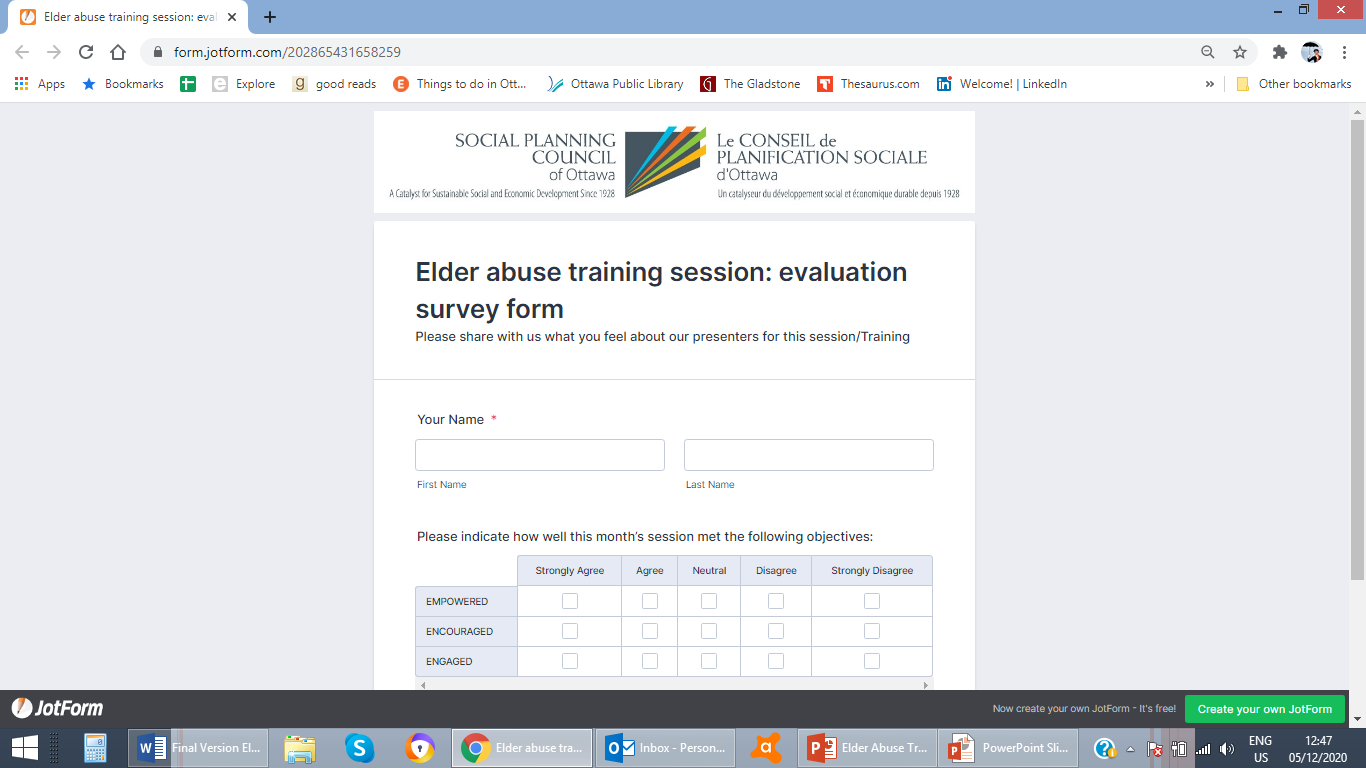 28
[Speaker Notes: At the end state the concluding remarks, ask participants to complete the form and  ask participants if they have any questions and any suggestions they would like to include in this project.]
References
CANADIAN ASSOCIATION OF OCCUPATIONAL THERAPISTS (2013). STRATEGIES FOR INTERPROFESSIONAL HEALTH bbbbCARE  PROVIDERS TOADDRESS ELDER ABUSE/MISTREATMENT. Retrieved from  bbbbhttps://www.caot.ca/document/5856/ENG_ElderAbuseGuidelines.pdf.
Carefirst. (n.d.). Elder Abuse Helpline. Retrieved from  https://carefirstontario.ca/services/elder-abuse/
Council of Reduce Elder Abuse BC. (n.d.). SUCCESS: Outreach to Chinese  Immigrant Communities in Metro bbbbVancouver. Retrieved from  https://reduceelderabusebc.ca/capacity-building-projects/success-outreach-bbbbchinese-imbbbbmigrant-communities-metro-vancouver/
Elder Abuse Prevention (ON). (n.d.). Legislation & Reporting. Retrieved  October, from bbbbhttps://www.eapon.ca/what-is-elder-abuse/legislation-reporting/
Ethnic Communities' Council of Victoria. (n.d.). Dignity and respect in ageing the role of family and what can go bbbbwrong - A Greek community education resource kit around elder abuse prevention. Retrieved from bbbbhttps://toolkit.seniorsrights.org.au/wp-content/uploads/2013/09/RESPECT-DIGNITY-Greek-community-bbbbeducation-resource-kit.pdf
Luma Care. (2019). Elder Abuse Prevention Guidebook for Caregivers.  Retrieved from bbbbhttps://lumacare.ca/about/elder-abuse/resources/
Prince Owusu, & The Social Planning Council of Ottawa. (n.d.). Social Planning  Council of Ottawa Forum bbbbReport: Elder Abuse and Neglect.
Social Planning Council of Ottawa. (n.d.). About Us. Retrieved from https://www.spcottawa.on.ca/about-us/
The Social Planning Council of Ottawa. (2019). Ethno-Cultural Seniors Cultural  Home Visitors Training Guide. bbbbRetrieved from https://ocphe.ca/resources/
World Health Organization. (2018). Elder abuse. Retrieved from bbbbhttps://www.who.int/ageing/projects/elder_abuse/en/
29